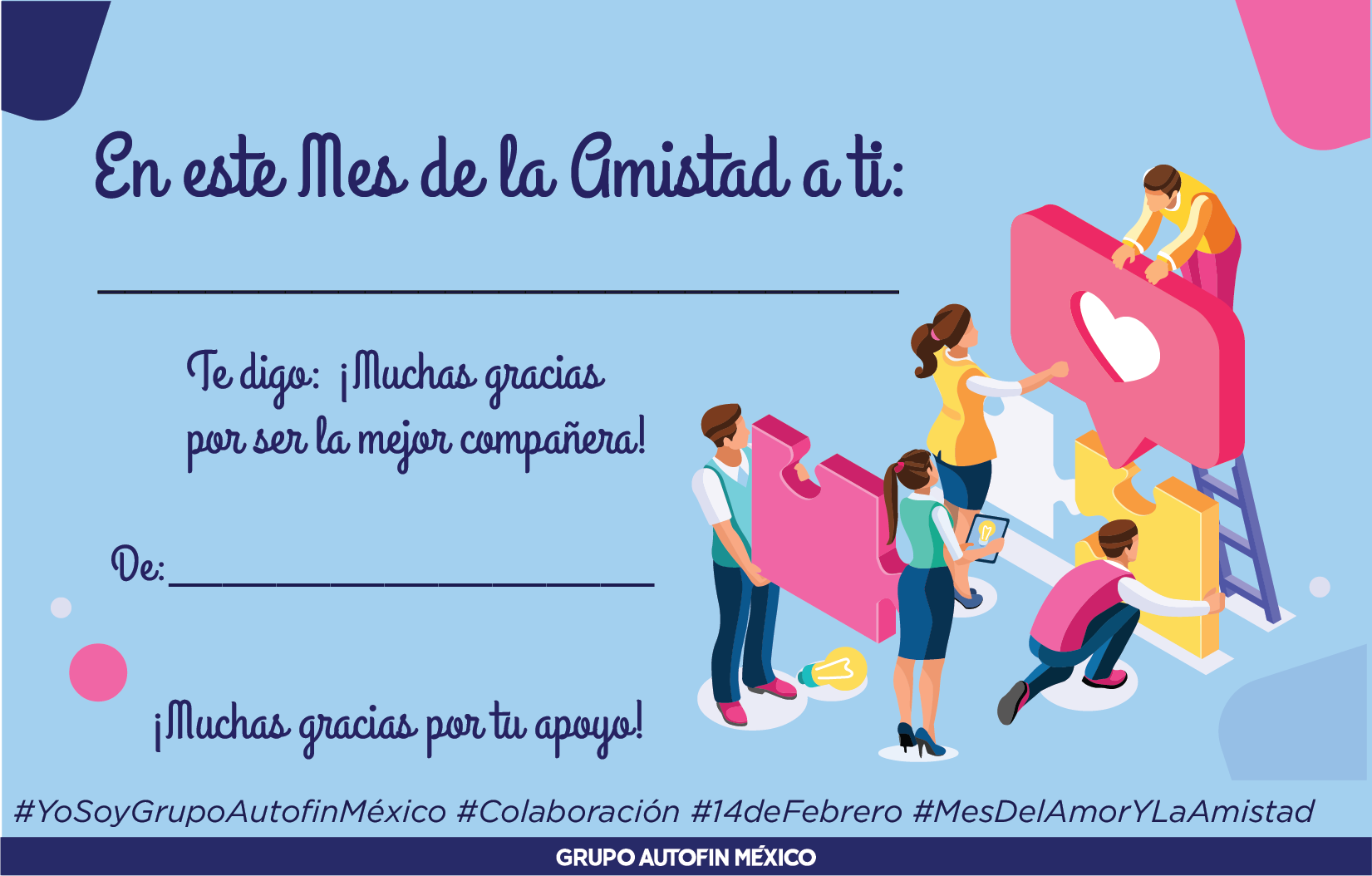 Colocar Nombre Aquí
Pon tu Nombre Aquí
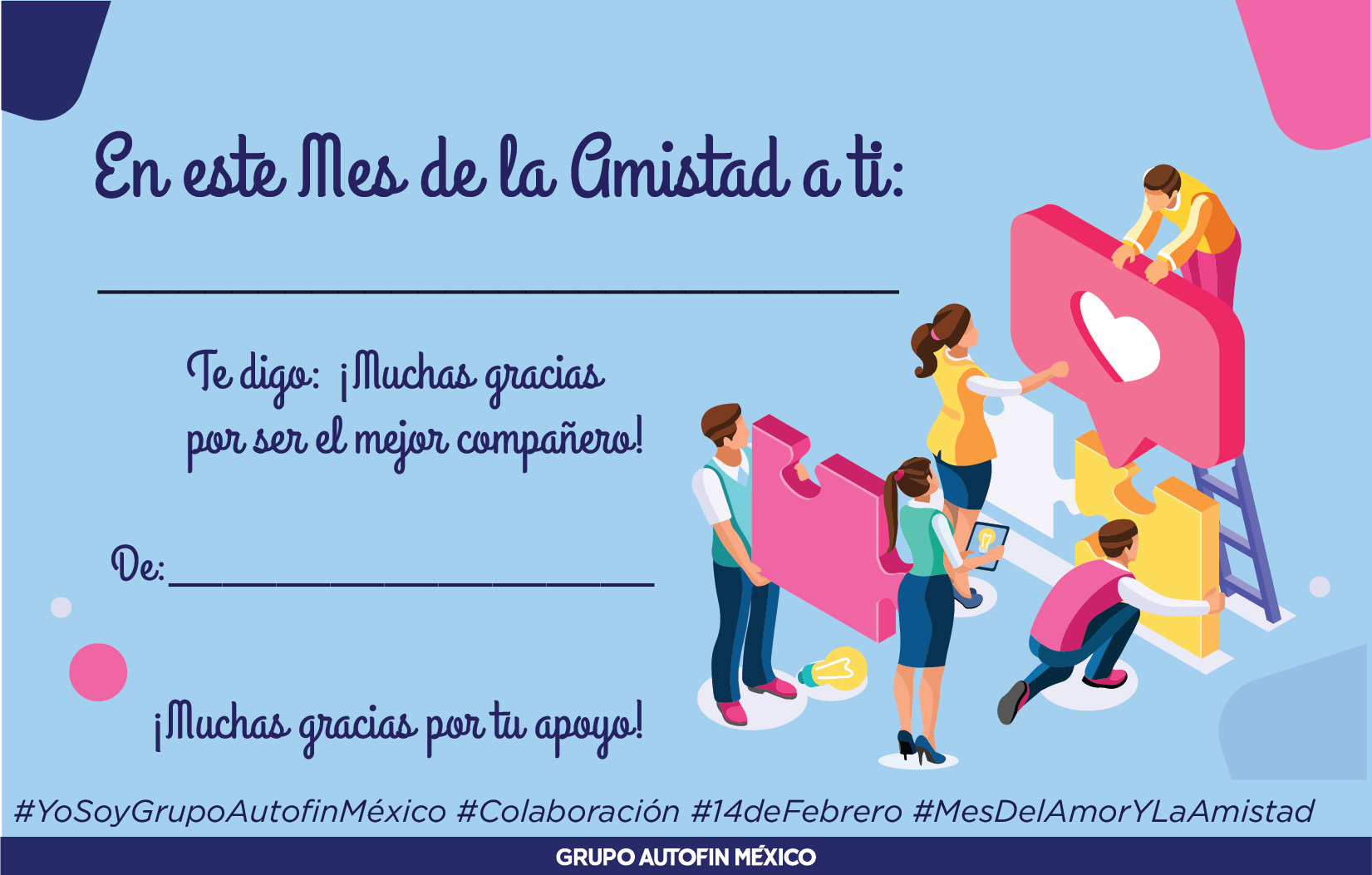 Colocar Nombre Aquí
Pon tu Nombre Aquí